Італія
Офіційна назва - Італійська Республіка 
Географічне положення - розташована на півдні Європи, в басейні Середземного моря. Займає Апеннінський півострів, Сицилію, Сардинію та інші невеликі острови. Сухопутні кордони: з Австрією, з Францією, з Ватиканом, з Сан-Марино, зі Словенією, зі Швейцарією. Довжина берегової лінії - 7 600 км. 
Площа території - 301,3 тис. кв. км. Чисельність населення - 60,8 млн. осіб Етнічний склад - італійці, німці, французи , словенці
Столиця - Рим Інші великі міста - Мілан, Неаполь, Турін, Палермо 
Адміністративний поділ - 20 областей, області поділяються на 94 провінції, провінції - на комуни .5 областей із 20 мають особливий автономний статус: Сицилія, Сардинія, Вальте-д'Аоста, Трентіно - Альто - Адідже, Фріулі - Венеція - Джулія
Офіційна мова - італійська.

Основна релігія - переважає  католицизм.

Грошова одиниця - євро= 100 євроцентам
Державний устрій
Італія – парламентарна республіка. Глава держави – президент, що обирається раз на сім років парламентом. Парламент – найвищий орган законодавчої влади – складається з палати депутатів і сенату. Виконавчу владу здійснює уряд – рада міністрів.
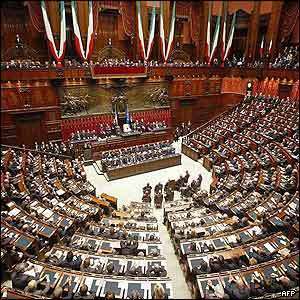 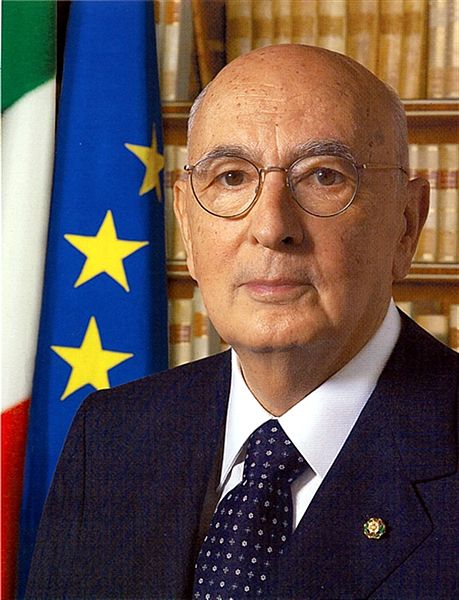 Президент Італії 
Джорджо Наполітано
Парламент Італії
Географічне положення
Італія — держава на півдні 
Європи, в Середземномор'ї. 
Займає Апеннінський півострів, Паданську рівнину, південні схили Альп,острови 
Сицилія, Сардинія тощо. На суходолі Італія межує з Францією на північному заході, зі Швейцарією й Австрією на півночі та Словенією на 
північному сході.
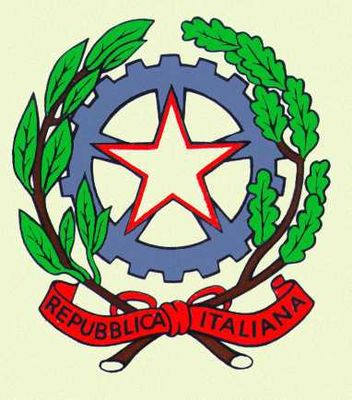 Прапор Італії
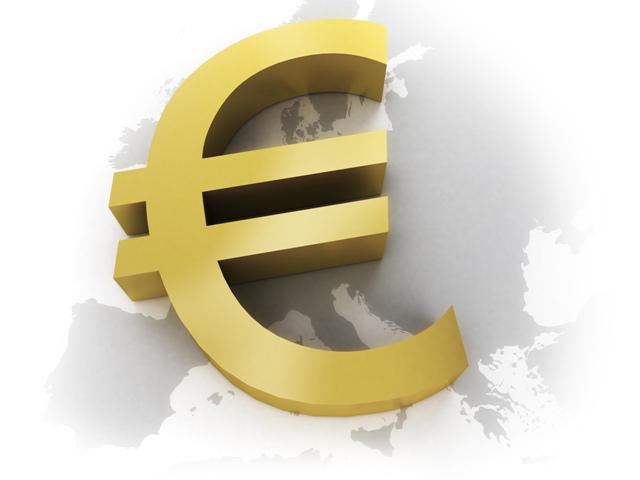 Герб Італії
Рим – столиця Італії
Рим — одне з найстаріших міст світу, столиця Стародавнього Риму. Тому, Рим часто називають «вічним містом».
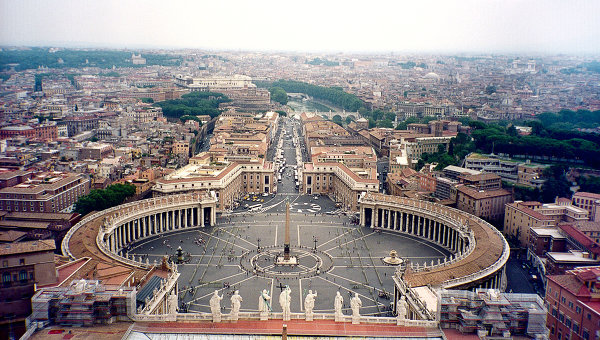 Найбільші міста
Мілан
Неаполь
Турін
Палермо
Економіка
Характерна особливість розміщення господарства Італії – територіальна диспропорція між Північчю і Півднем країни. Північна Італія не поступається за рівнем розвитку найбільшим країнам Європи, тоді як Південна Італія близька до таких менш розвинених держав, як Греція і Португалія. Італія – високорозвинута індустріально-аграрна країна, що входить за об’ємом промислового виробництва в 10 найбільш розвинених країн світу.
Промисловість і сільське господарство
Найбільш розвинені машинобудування, нафтопереробна, нафтохімічна і хімічна, цементна, текстильна, швейна, шкіряно-взуттєва промисловість. Добре розвинута харчова промисловість, зокрема винна.Основа сільського господарства – рослинництво. Головні сільськогосподарські культури: пшениця, кукурудза, рис, цукровий буряк.
Культура
Внесок Італії до європейської та світової культурної спадщини є надзвичайно великим. На сьогодні у країні знаходиться найбільша у світі (сорок чотири) кількість пам'яток ЮНЕСКО.
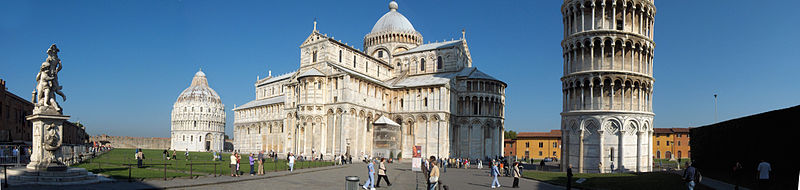 Колізей
Кафедральний собор у Сієні
Венеція
Кухня
В Італії панує культ макаронів. 
Невипадково, манірні європейці називають галасливих італійців
”макаронниками”.
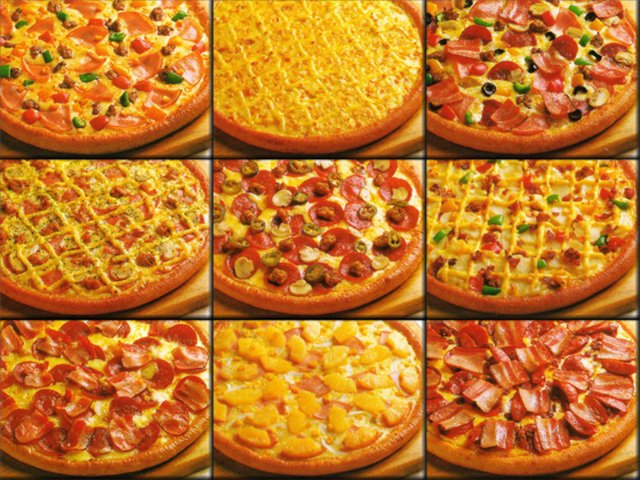 Інша споконвічно італійська 
страва – піца.
Членство в ЄС
Італія – один з найголовніших членів Європейського Союзу (ЄС), країна, яка виступила ініціатором його створення. У 1951 році зі встановленням Європейського об'єднання вугілля і сталі (ЄОУС) був підписаний Паризький Договір з шістьма країнами-членами: Бельгія, Франція, Німеччина, Італія, Люксембург і Нідерланди.
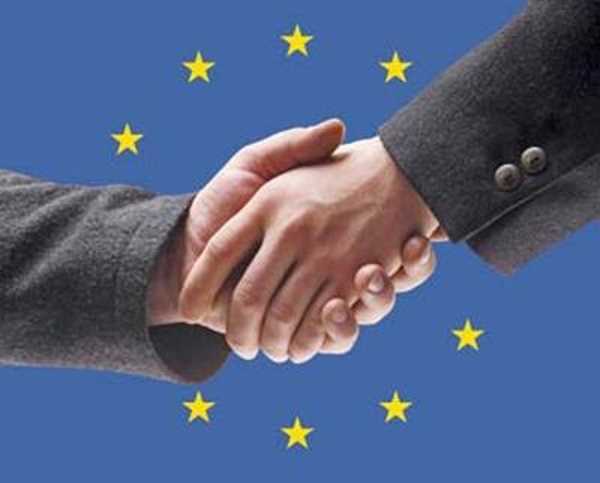 Дякую за увагу! ;)